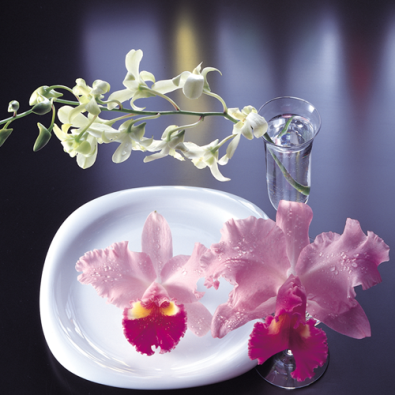 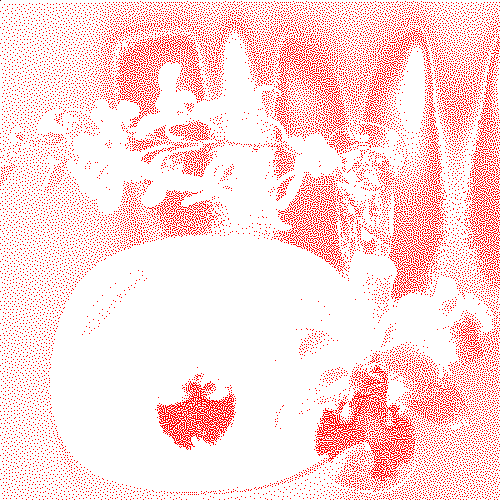 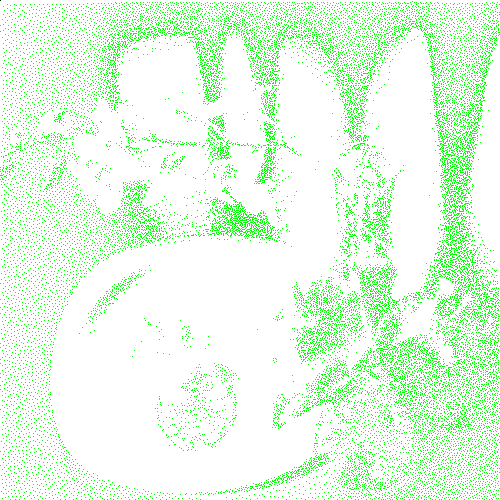 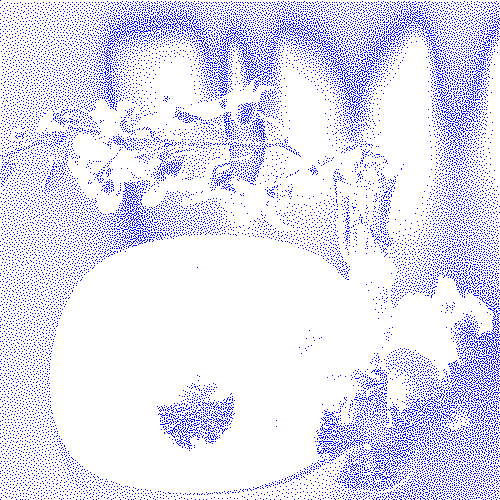 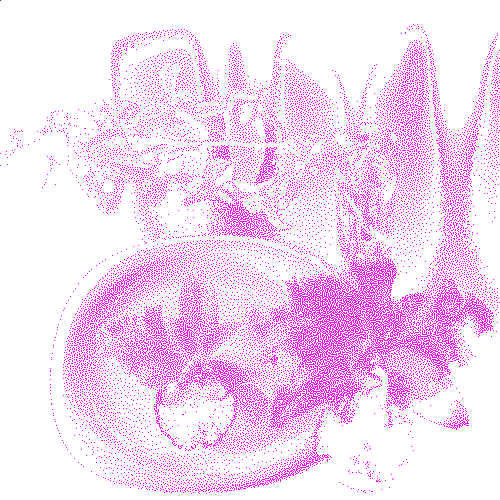 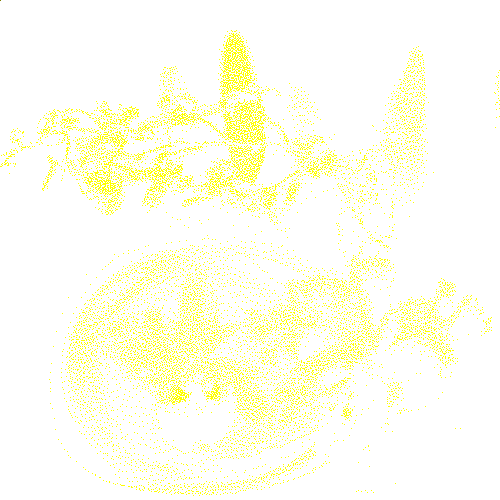 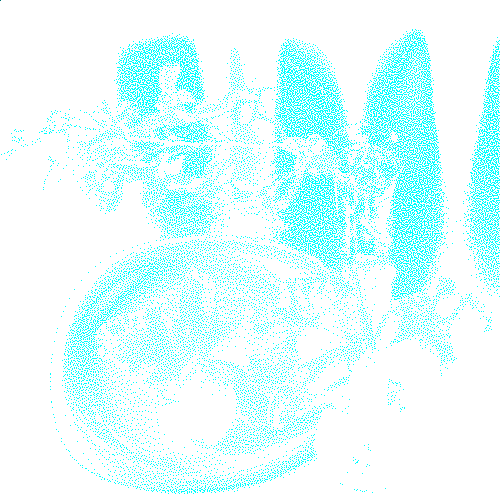 Multi-Class Error-Diffusion with Blue-Noise Property
Xiaoliang Xiong, Haoli Fan, Jie Feng, Zhihong Liu, Bingfeng Zhou
Peking University, China
GRAPP 2016, Rome
Error-Diffusion
Error-diffusion in image halftoning
Generating binary halftone image
For printing and displaying
Continuous tone image (grayscale)
Halftone image
(binary)
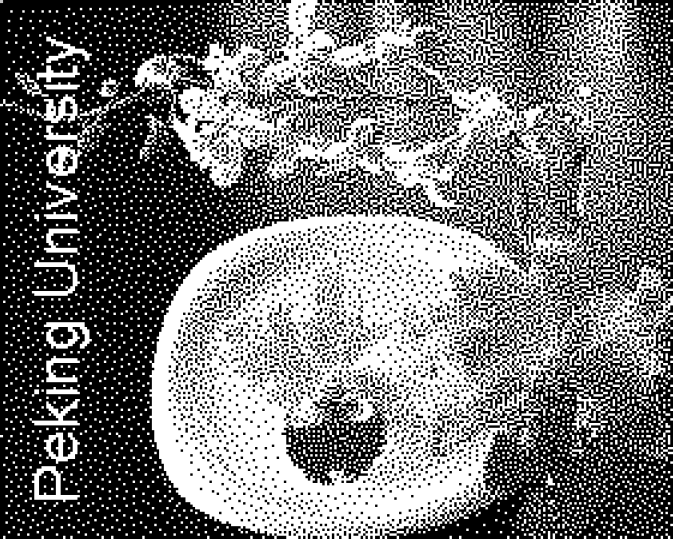 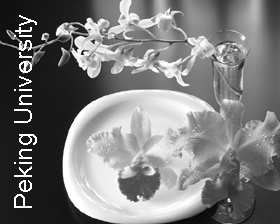 [Zhou and Fang 2003]
2016/2/28
GRAPP 2016, Rome
2
Error-Diffusion
ED sampling in computer graphics
Rendering / Remeshing



Sampling quality
Blue-noise property
Symmetrical power spectrum
Low energy in low frequency
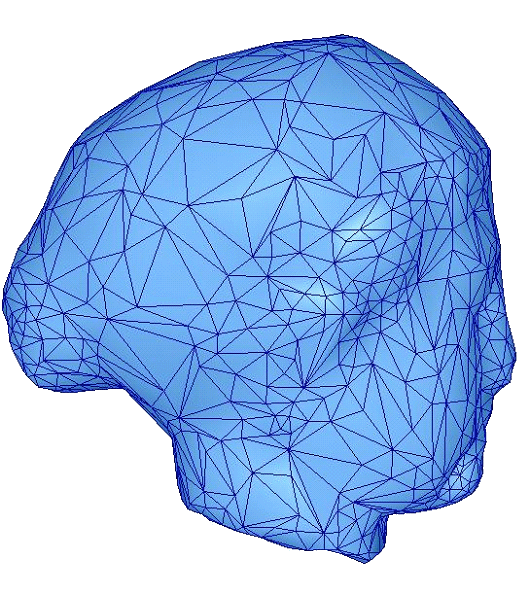 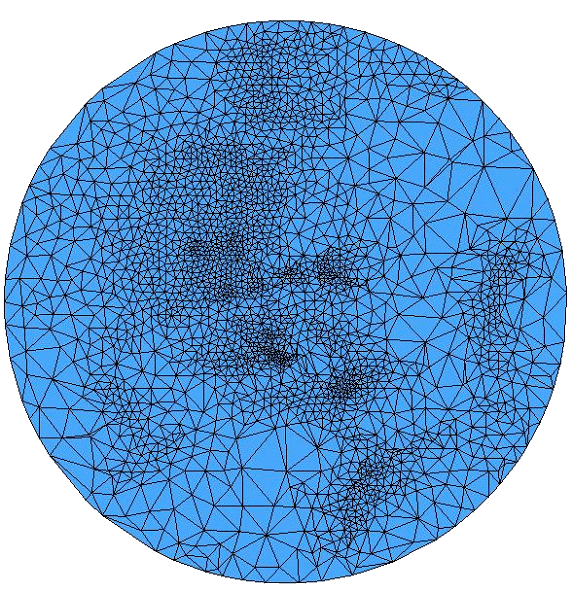 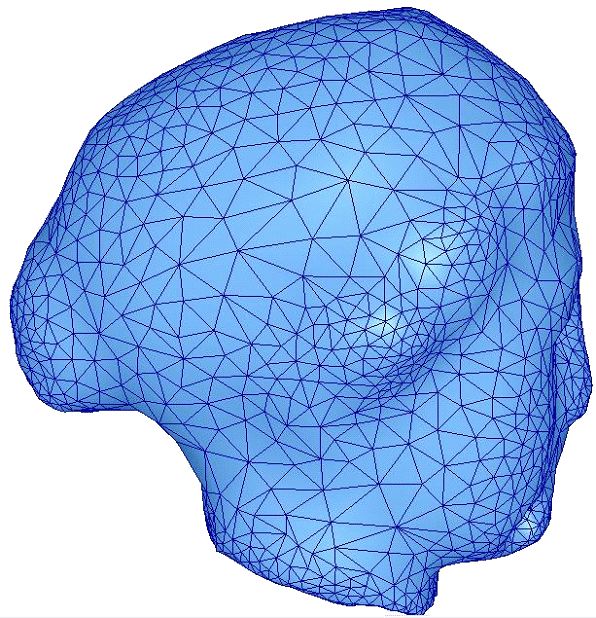 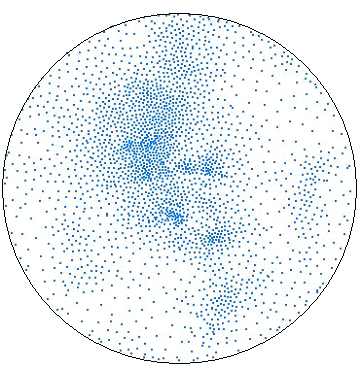 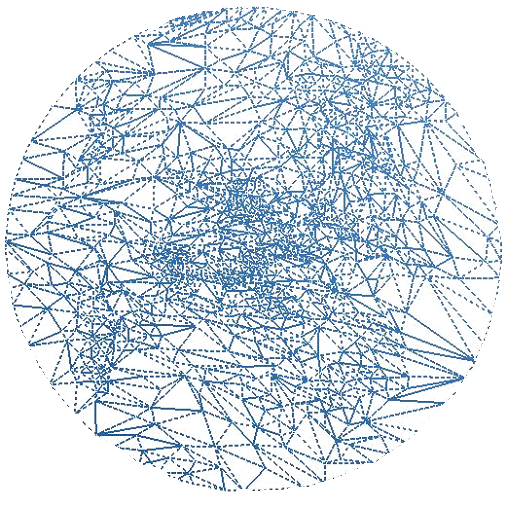 Original mesh
Parameterized
Re-sampled
Re-meshed
Optimized mesh
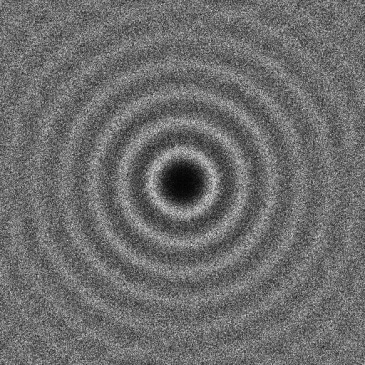 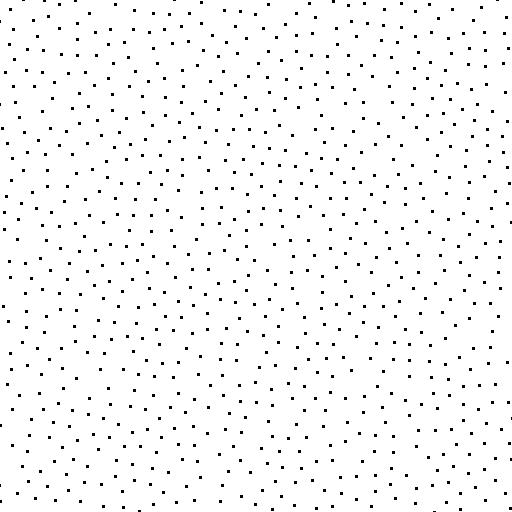 Sampling points
Fourier power spectrum
2016/2/28
GRAPP 2016, Rome
3
[Speaker Notes: inspect the Fourier power spectrum]
Error-Diffusion
Original ED algorithm [Floyd and Stein-berg, 1976]
Quantization function −− constant threshold u
Error filter −− constant coefficients ajk
u
p’
p(x, y)
c(x, y)
Q(p’, u)
+
−
b(x,y)
+
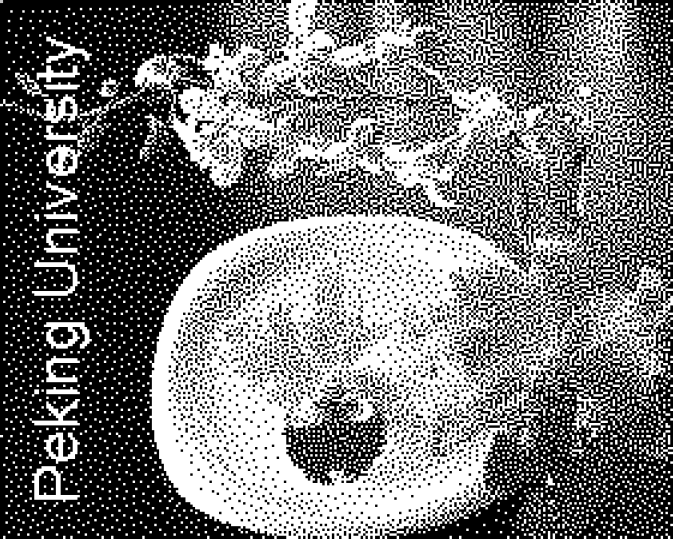 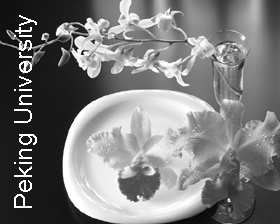 +
a10
e(x,y)
Error filter:ajk
a11
a-11
a01
Original Error-diffusion
Continuous tone
Halftone
2016/2/28
GRAPP 2016, Rome
4
Error-Diffusion
Improved ED algorithm
Variable error filter [Ostromoukhov 2001]
Variable threshold [Zhou and Fang 2003]
r(p)
0.5
+
u
u
p’
p(x, y)
Q(p’, u)
c(x, y)
+
−
b(x,y)
+
+
e(x,y)
Error filter:ajk
Error filter:ajk(p)
Original Error-diffusion
Standard Error-diffusion
2016/2/28
GRAPP 2016, Rome
5
Sampling Multiple Channels
Per-channel ED
Perform standard ED for each channel of signal
Overlap the individual outputs
No blue-noise property for the superimposition
Conflicting sampling points
p1
p2
pn
ED
ED
ED
...
c1
c2
cn
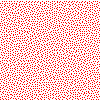 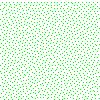 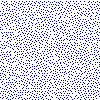 
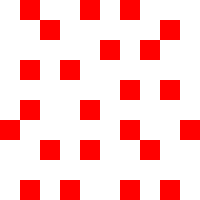 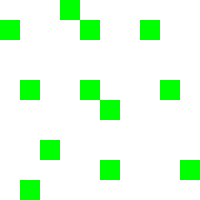 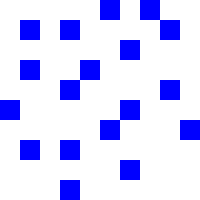 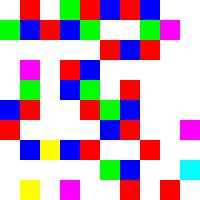 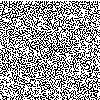 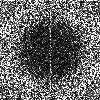 


2016/2/28
GRAPP 2016, Rome
6
Sampling Multiple Channels
Vector ED /Color halftoning[Damera-Venkata et al., 2003] [Baqai et al., 2005]
Process multiple signals as a vector
Better quality for the superimposition
No blue-noise property for individual channels
Cannot avoid sampling conflicts
...
p1
p2
pn
VED
c
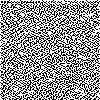 


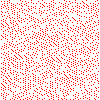 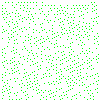 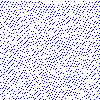 
2016/2/28
GRAPP 2016, Rome
7
Sampling Multiple Channels
Multi-Class ED
Sampling multiple signals simultaneously
Correlation between signals
Blue-noise property for each individual channel
Blue-noise property for the superimposition
No sampling conflicts between channels
...
p1
p2
pn
ED
ED
ED
...
...
c1
c2
cn
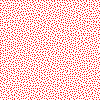 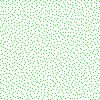 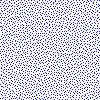 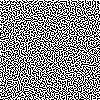 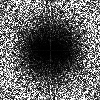 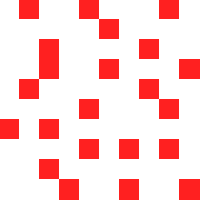 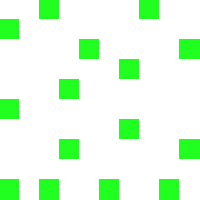 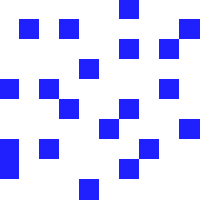 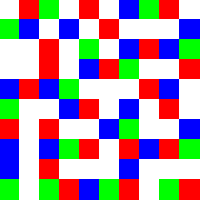 



2016/2/28
GRAPP 2016, Rome
8
Multi-Class Error-Diffusion
One class for one channel of input signal
C0: Reference Class
Sum of sampling intensity
Superimposition of all classes
Inter-class correlation
ED: modified two-step error-diffusion
p0 = Σpi
p1
p2
pn
ED
ED
ED
ED
...
c0
c1
c2
cn
C2
Cn
C0
C1
...
2016/2/28
GRAPP 2016, Rome
9
Two-step ED Sampling
Qi: Quantization
Quantization only
Initial sampling output
Ei: Error-diffusion
Real diffusion of errors
Final sampling result
p0 = Σpi
p1
p2
pn
mi
Qi
r(p)
0.5
+
Q0
Q1
Q2
Qn
...
u
p’
pi(x, y)
Qi (p’, u)
ci (x, y)
c00
c10
c20
cn0
+
bi (x,y)
Error buffer
E0
E1
E2
En
...
mi
c0
c1
c2
cn
Ei
r(p)
0.5
+
u
p’
pi(x, y)
Qi (p’, u)
ci (x, y)
+
−
bi (x,y)
+
+
Error buffer
Error filter
Standard ED
2016/2/28
GRAPP 2016, Rome
10
Removing Sampling Conflicts
Initial outputs {ci0}
Independently sampled 
Sampling conflicts
Modify according to inter-class correlation
c00  {ci0}
{ci0}  c00
Class disabling
Prohibit sampling for conflicting classes
p0 = Σpi
p1
p2
pn
Q0
Q1
Q2
Qn
...
c00
c10
c20
cn0
Disable control
Disable control
E0
E1
E2
En
...
c0
c1
c2
cn
2016/2/28
GRAPP 2016, Rome
11
Removing Sampling Conflicts
c00
c10
c20
cn0
…
Outputs of Qi
N
Y
Q0 has output?
N
Y
{Qi} have output?
N
Y
{Qi} have conflicts?
No adjustment needed(ideal  output)
Disable some of Ei ,only one remains
Disable all Ei
Disable E0
d1
d0
d1 +si
Ei
2016/2/28
GRAPP 2016, Rome
12
Removing Sampling Conflicts
Disable control
Disabling signal di



If dj=TRUE, add an large value to threshold u to disable a class
Important Fact #1A very large quantization threshold will force the output to be 0
p0 = Σpi
p1
p2
pn
Q0
Q1
Q2
Qn
...
d0 = ¬(c10 ∨c20 ···∨cn0)
d1 = ¬(c00)
c00
c10
c20
cn0
Disable control
Disable control
d0
d1
E0
E1
E2
En
...
c0
c1
c2
cn
2016/2/28
GRAPP 2016, Rome
13
Removing Sampling Conflicts
Class priority
Preserve the class with the highest sampling density

Selecting signal si
p0 = Σpi
p1
p2
pn
Q0
Q1
Q2
Qn
...
c00
c10
c20
cn0
Disable control
Disable control
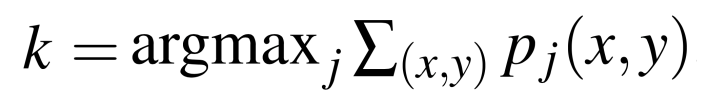 d0
d1
si
+
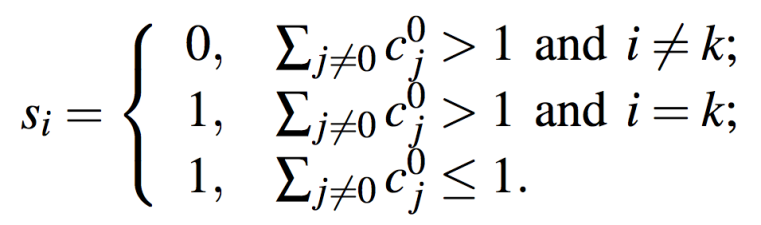 d11
d12
d1n
E0
E1
E2
En
...
d1i = d1∧si
c0
c1
c2
cn
2016/2/28
GRAPP 2016, Rome
14
Maintaining Blue-Noise Property
Threshold displacement
Class disabling disrupts the blue-noise property
Important Fact #2 A constant variation of threshold u will
Change the output sampling points distribution 
Not affect the average sampling density 
Add a displacement ti to threshold u 
Reduce the chance of sampling conflicts
Restore blue-noise distribution
mi: threshold modification term
mi
ti
dj
si
Ei
r(p)
0.5
+
u
p’
pi(x, y)
Qi (p’, u)
ci (x, y)
+
−
+
+
Error buffer
Error filter
2016/2/28
GRAPP 2016, Rome
15
Displacement Optimization
Optimal displacement ti
Simplified as a function of input combination (p0, pi)

Optimizing the Fourier power spectrum property 
To obtain blue-noise property
Anisotropy  (pi, ti)
Lower frequency ratio  (pi, ti)
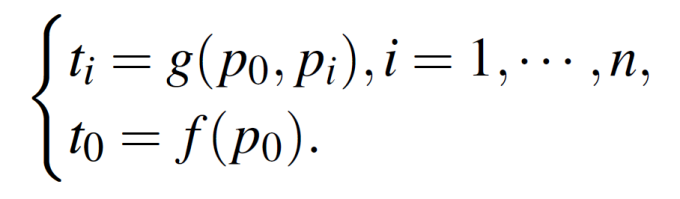 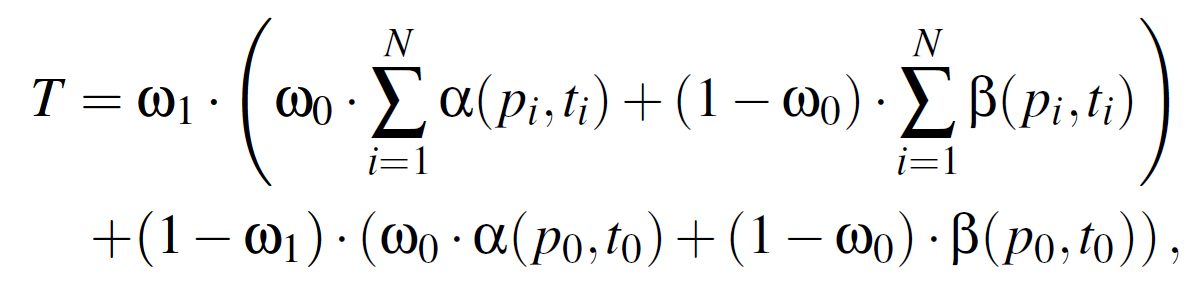 2016/2/28
GRAPP 2016, Rome
16
[Speaker Notes: Related to all input signals {pi}]
Displacement Optimization
7-class MCED using optimized displacement
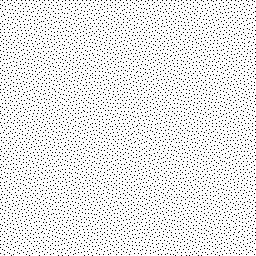 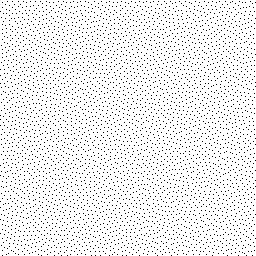 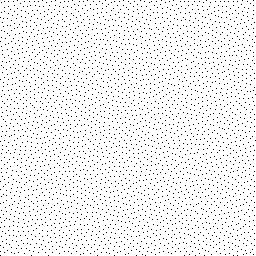 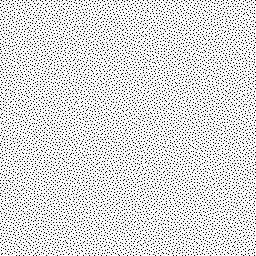 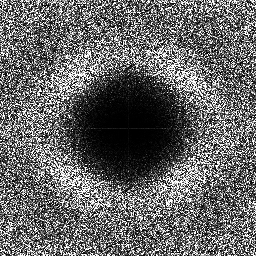 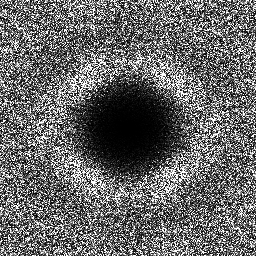 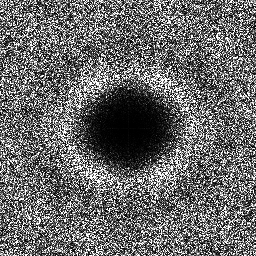 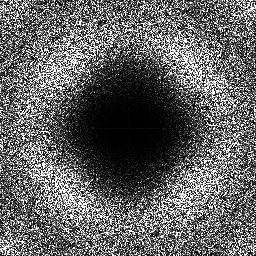 p2 = 21
p3 = 16
p4 = 12
p1 = 32
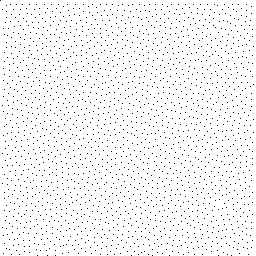 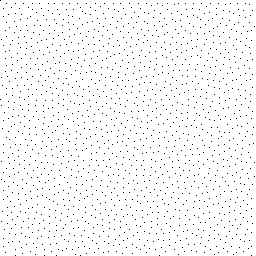 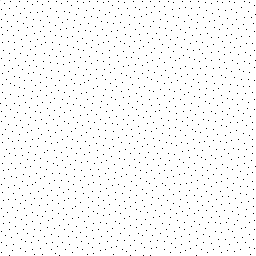 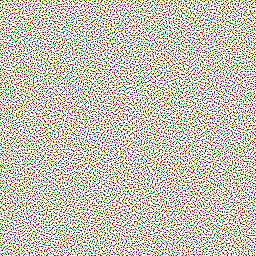 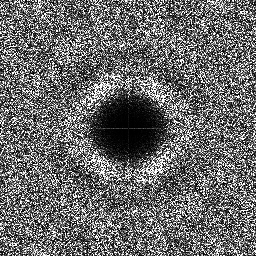 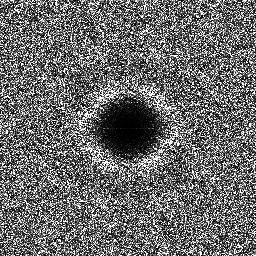 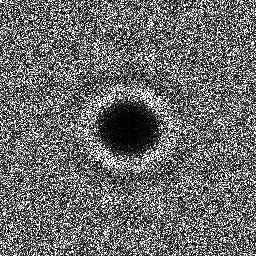 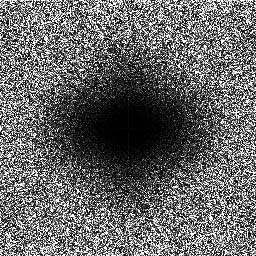 p5 = 8
p6 = 6
p7 = 5
p0 = 100
2016/2/28
GRAPP 2016, Rome
17
[Speaker Notes: Related to all input signals {pi}]
Displacement Interpolation
Decreasing computational costs
Displacement optimization only for key input combinations
Other input combinations: linear interpolation
Key displacement lookup table
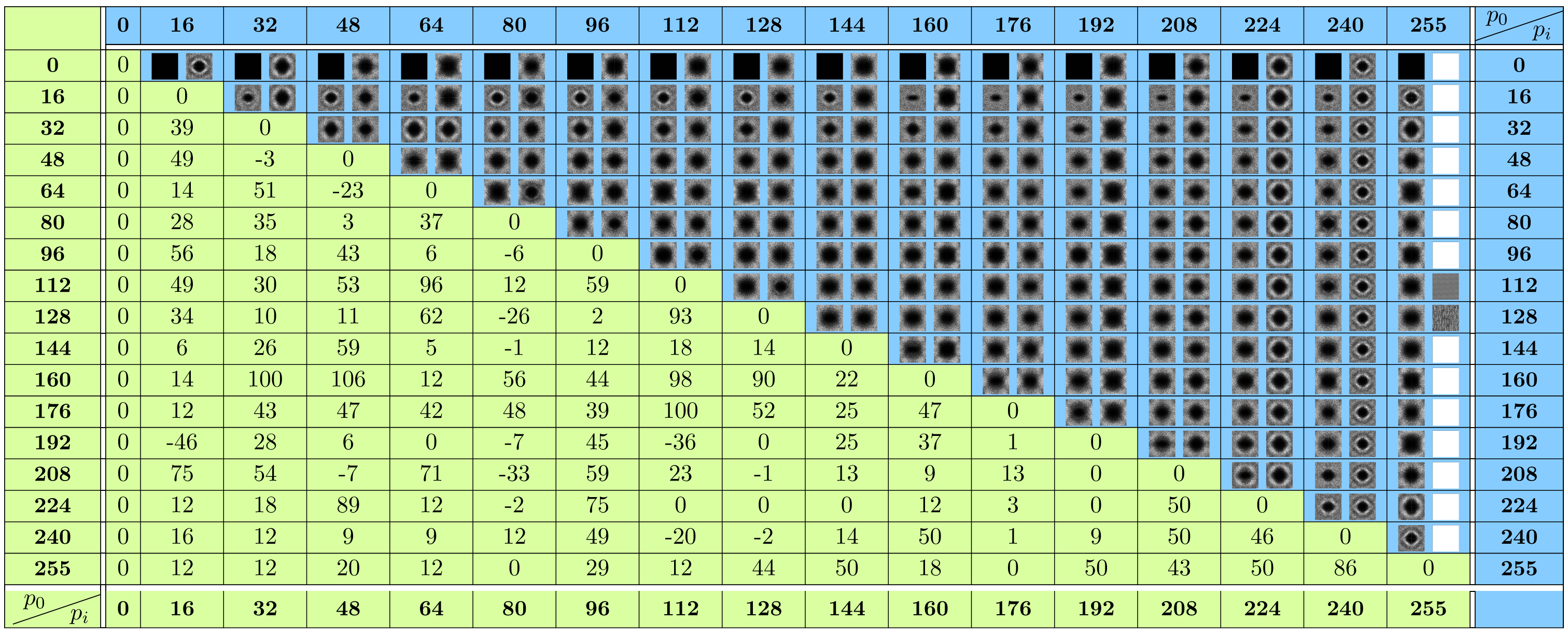 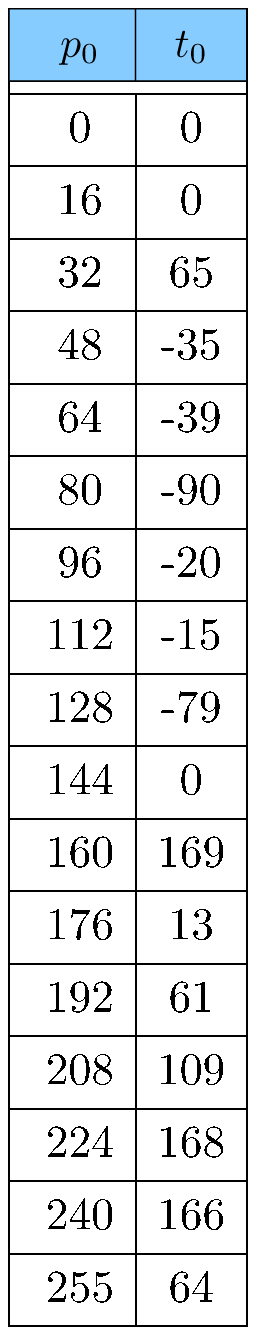 2016/2/28
GRAPP 2016, Rome
18
Displacement Interpolation
2-class MCED using displacement interpolation
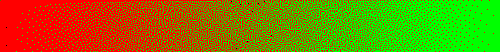 p0 = 255~255
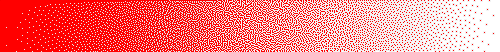 p1 = 255~0
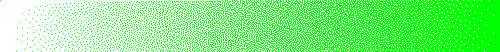 p2 = 0~255
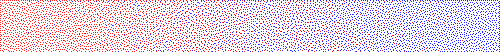 p0 = 51~51
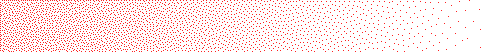 p1 = 51~0
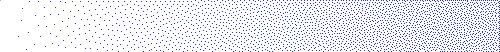 p2 = 0~51
2016/2/28
GRAPP 2016, Rome
19
Experimental Results
MCED vs. per-channel standard ED
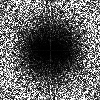 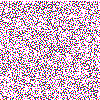 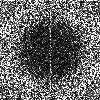 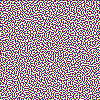 p0 = 133
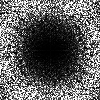 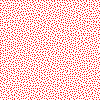 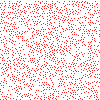 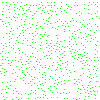 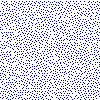 p1 = 53
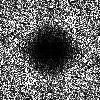 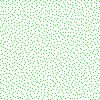 p2 = 30
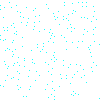 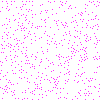 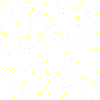 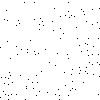 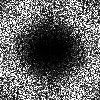 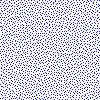 p3 = 50
Uncontrollable  point overlapping
2016/2/28
GRAPP 2016, Rome
20
Color Image Halftoning
Halftoning on all color planes simultaneously
Per-channel ED  uncontrolled color appearance
CMYK color images in printing
4 primary colors, 15 different ink overprints
15-class MCED
Linear programming for dot densities
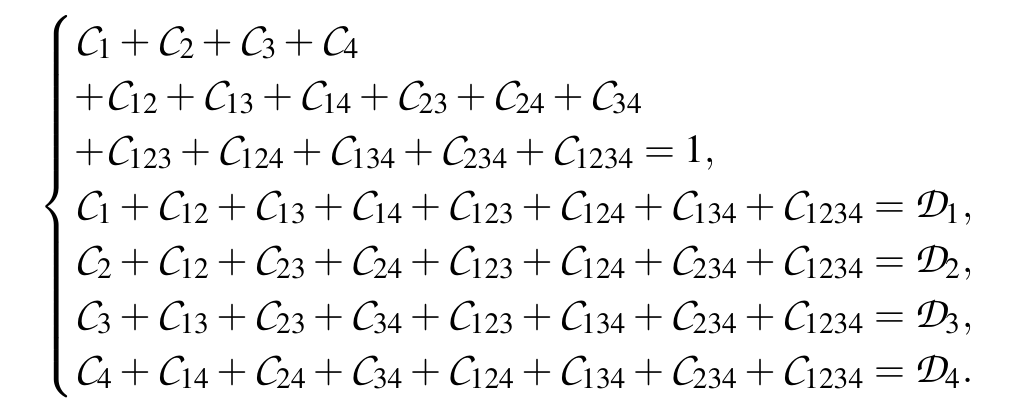 2016/2/28
GRAPP 2016, Rome
21
Color Image Halftoning
Blue-noise dot distributions for all classes
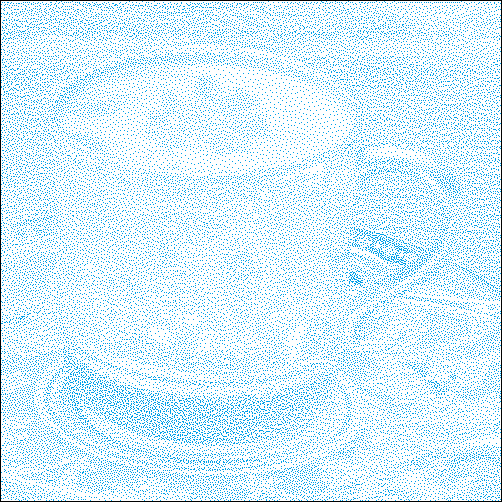 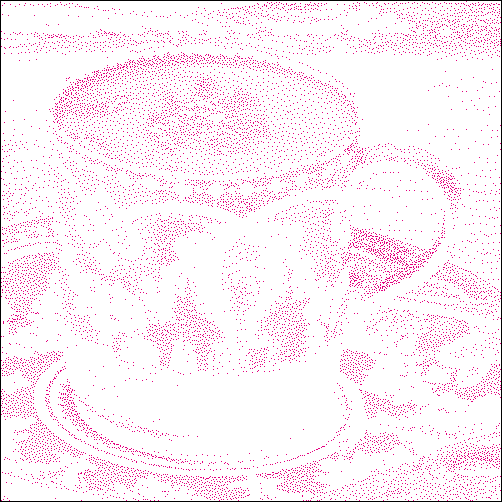 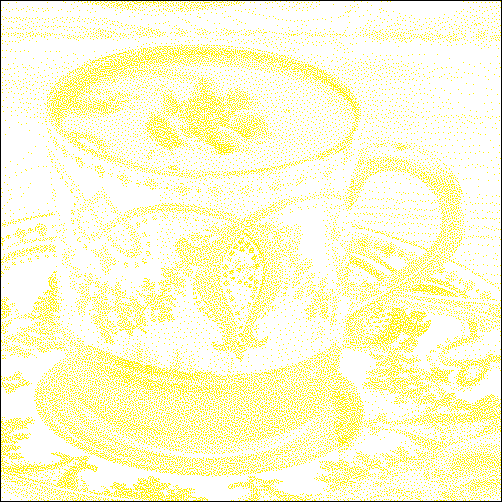 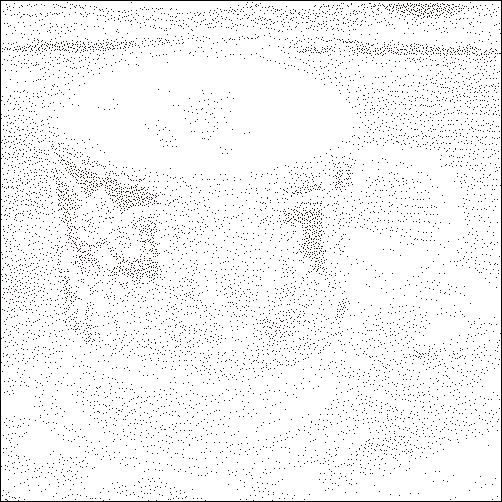 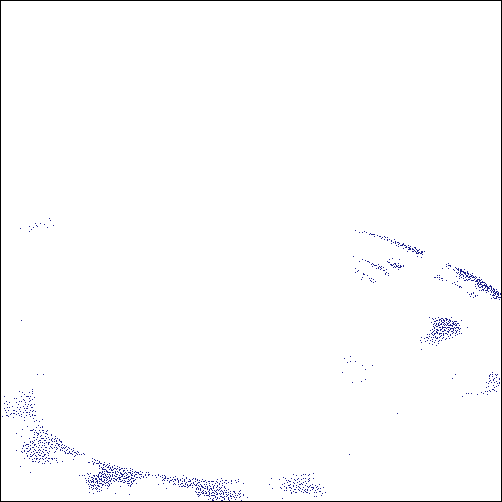 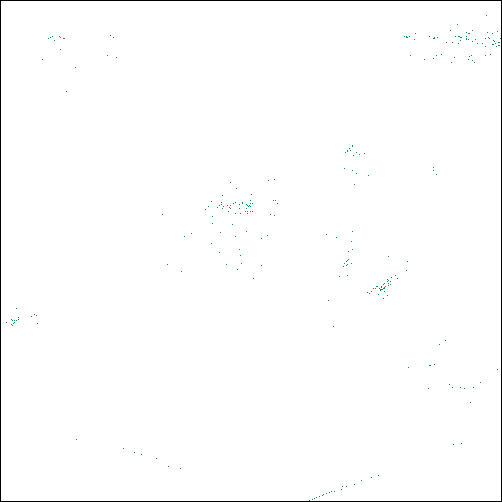 C1(C)
C2(M)
C3(Y)
C4(K)
C12(CM)
C13(CY)
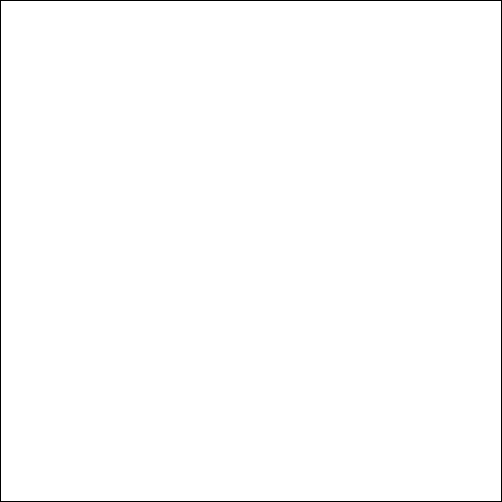 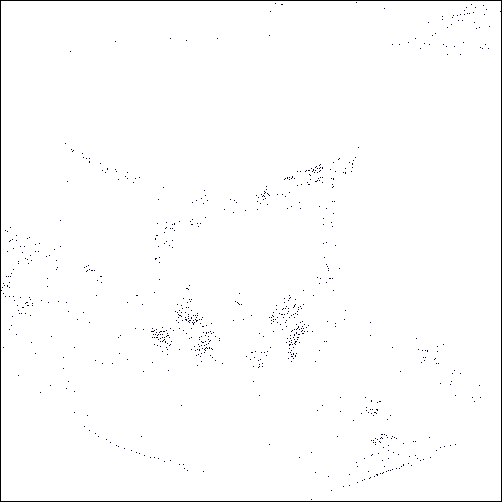 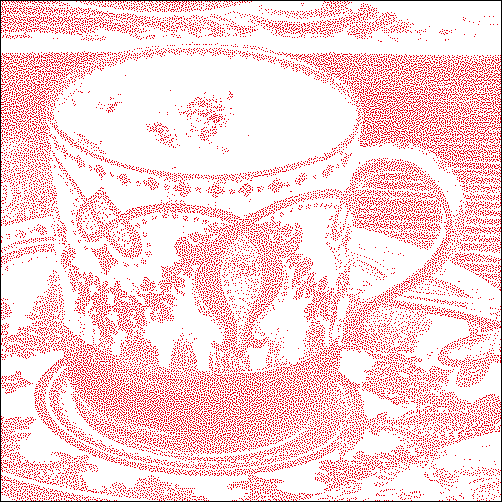 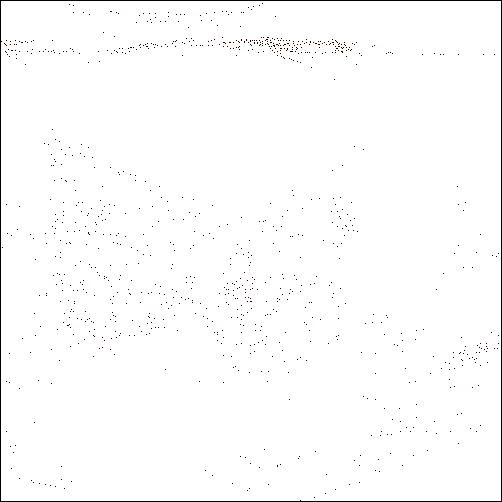 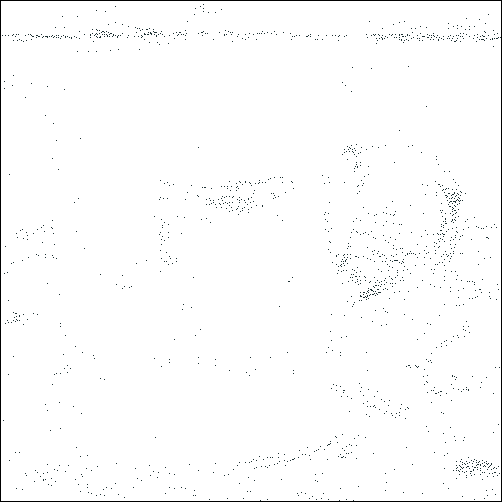 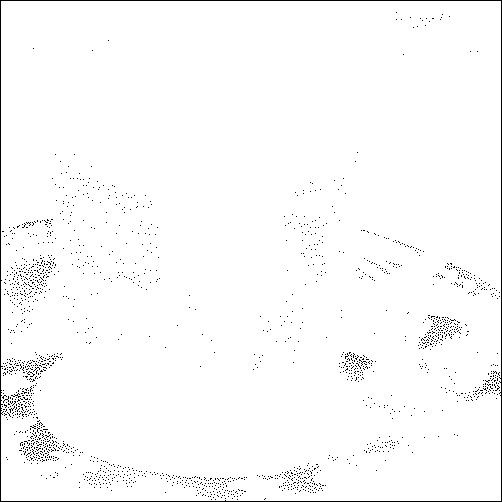 C14(CK)
C23(MY)
C24(MK)
C34(YK)
C123(CMY)
C124(CMK)
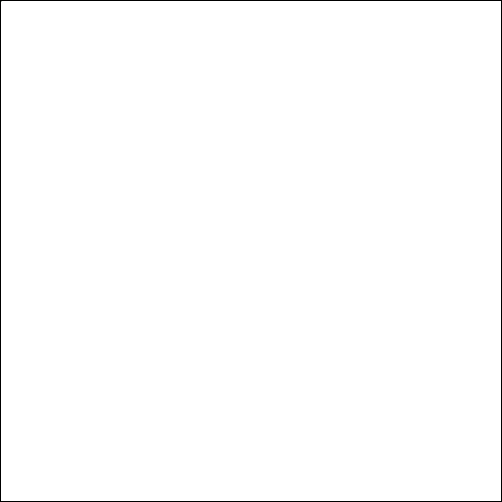 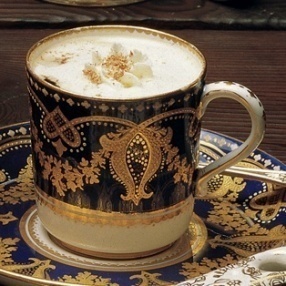 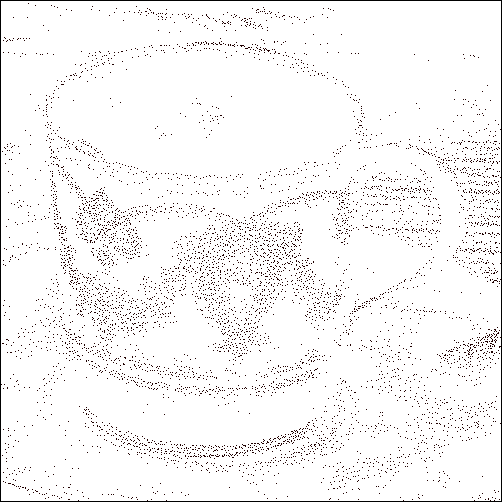 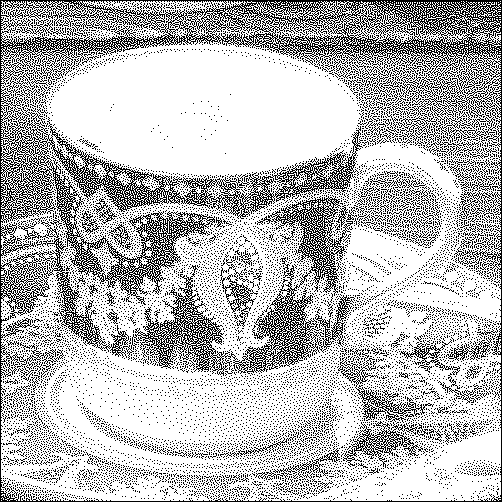 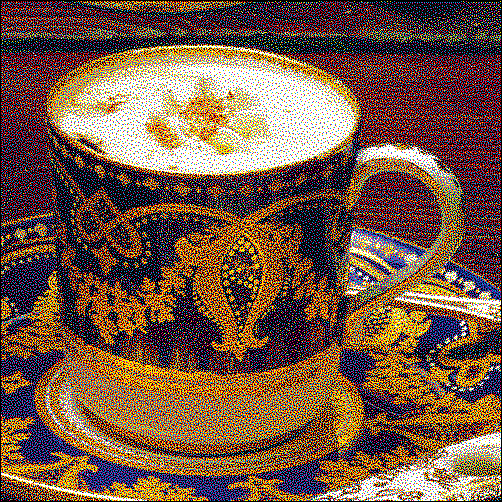 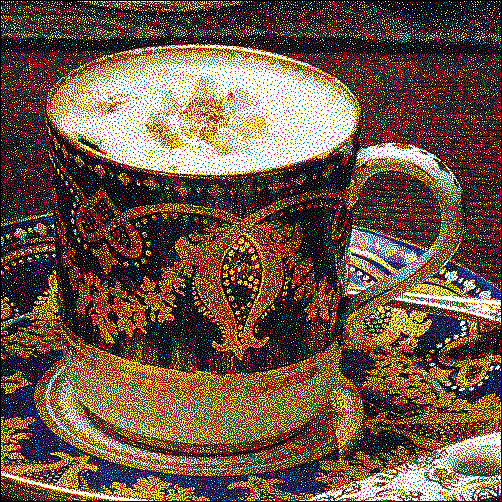 C134(CYK)
C234(MYK)
C1234(CMYK)
Colored
Standard ED
Input image
2016/2/28
GRAPP 2016, Rome
22
Color Image Halftoning
More results
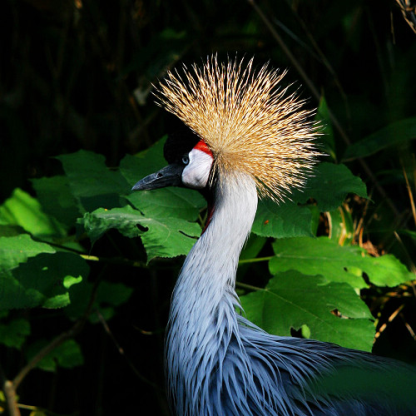 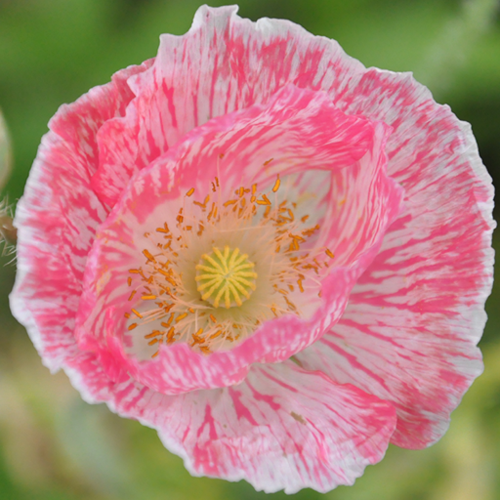 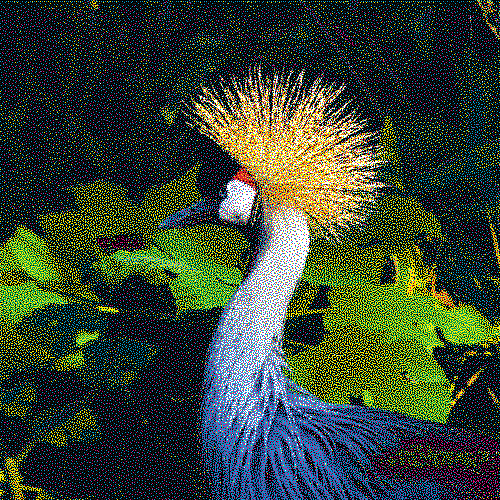 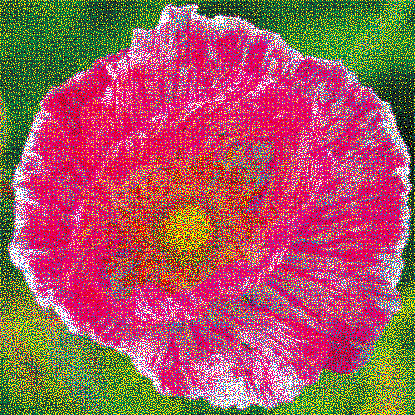 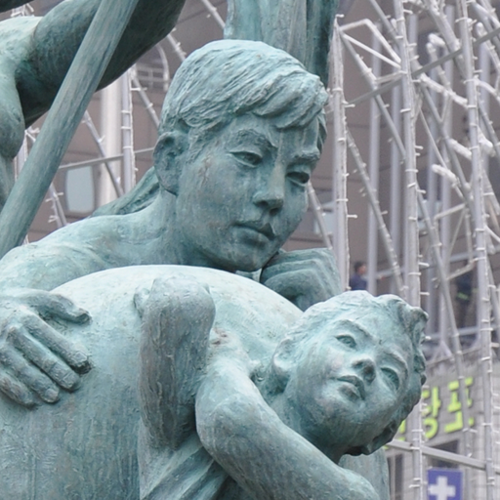 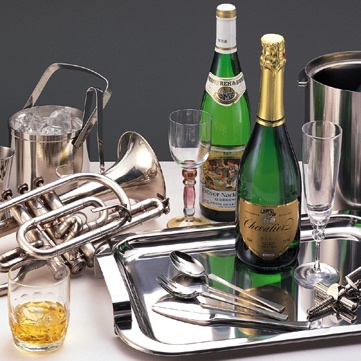 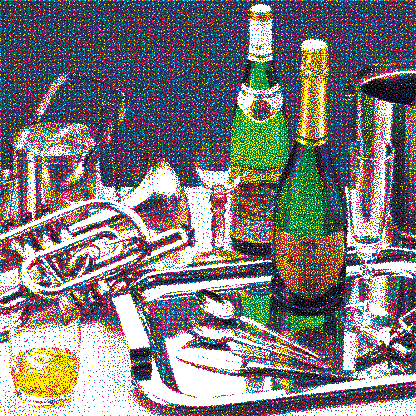 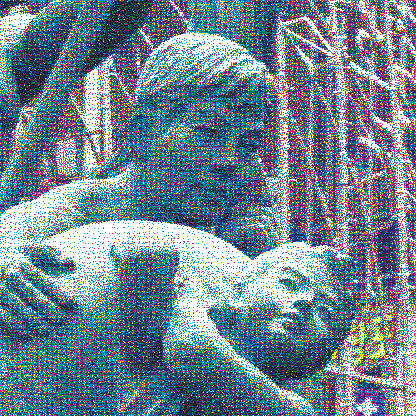 Input image
MCED
Input image
MCED
2016/2/28
GRAPP 2016, Rome
23
Color Image Halftoning
MCED vs. Vector ED
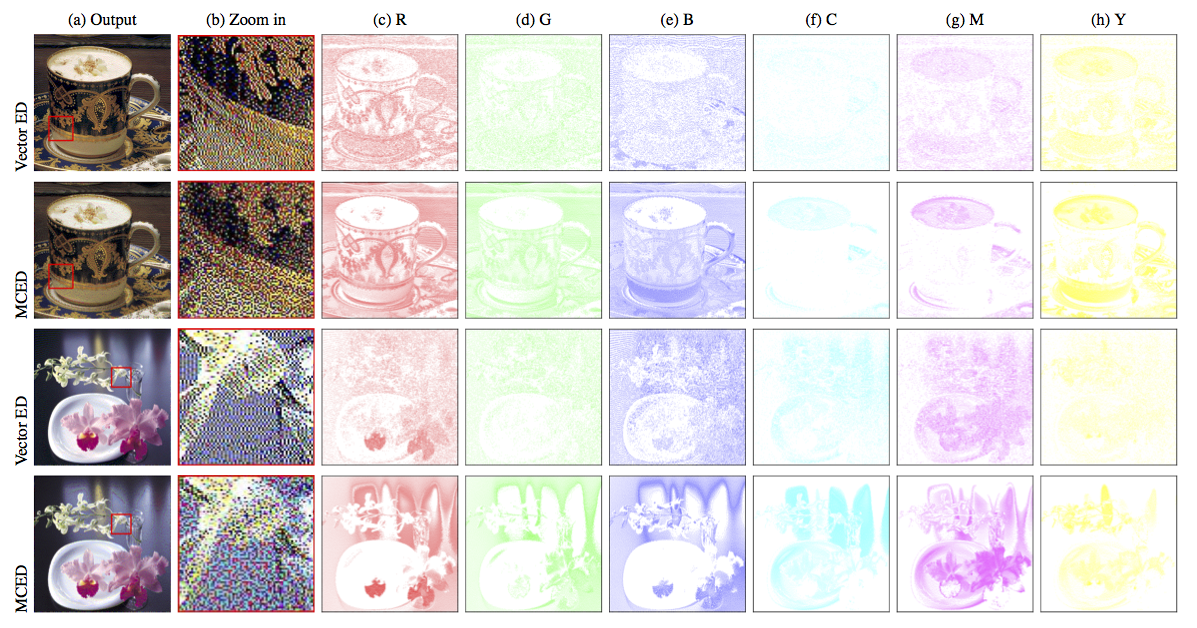 2016/2/28
GRAPP 2016, Rome
24
Multi-Tone Error-Diffusion
Multi-level halftoning [Kang, 1999; Rodrłguez et al., 2008]
Continuous tone  limited halftone patterns 
Dot densities
Simulating arbitrary pixel intensity

Considering pi(x,y) as input of MCED
n-tone image can be generated 
All halftone patterns possess blue-noise property
{ki | i = 1, … , n},   (ki < ki+1, if i < j)
I(x, y) = pi(x, y)·ki + pi+1(x, y)·ki+1,   if ki < I(x, y) < ki+1
2016/2/28
GRAPP 2016, Rome
25
[Speaker Notes: Synthesising by a weighted sum of neighboring densities]
Multi-Tone Error-Diffusion
Example of 7-tone ED
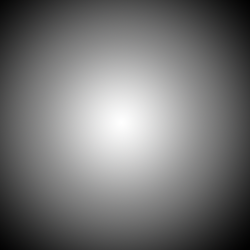 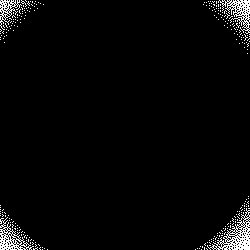 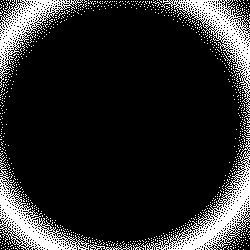 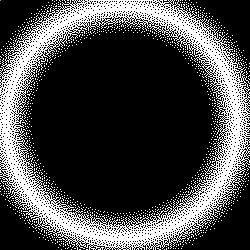 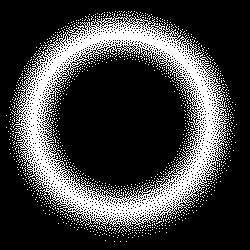 Continuous tone
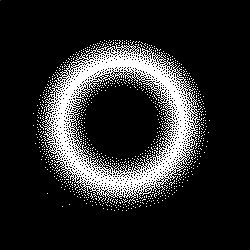 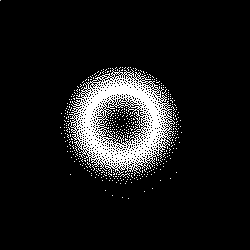 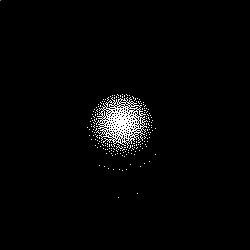 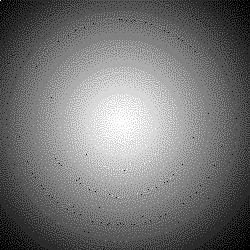 7 halftone patterns
Simulated 7-tone
2016/2/28
GRAPP 2016, Rome
26
Color Image Vectorization
Polygon-mesh-based image vectorization
Pixel color saved on polygon vertices
Color interpolation inside polygons


High quality vertex distribution using MCED
Sampling according to all color planes 
Salience map for feature preserving
Delaunay triangulation
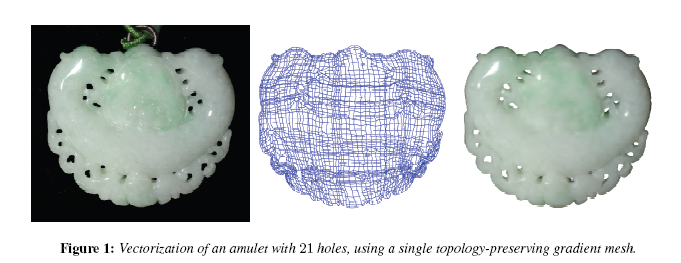 [Lai et al. 2009]
2016/2/28
GRAPP 2016, Rome
27
[Speaker Notes: Quality of vertex distribution]
Color Image Vectorization
Result vs. Standard ED
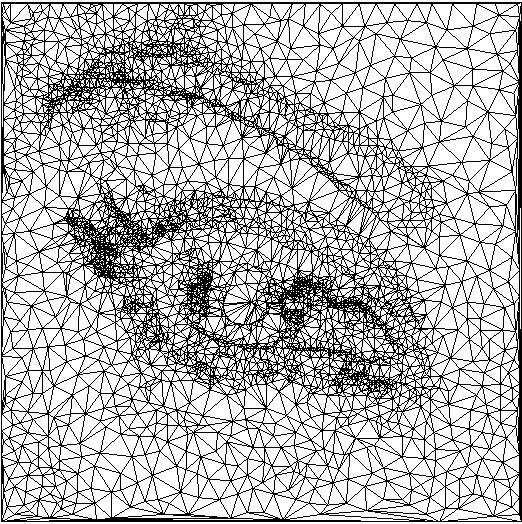 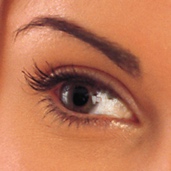 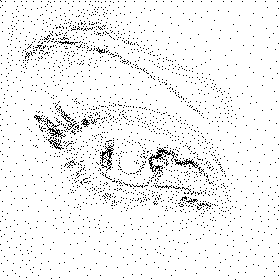 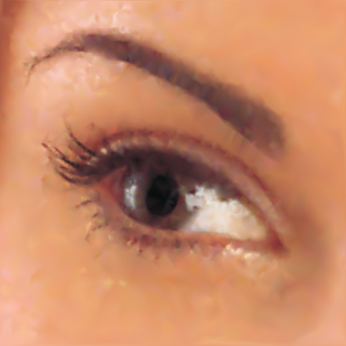 Input image
MCED sampling
Triangulated
Vectorized
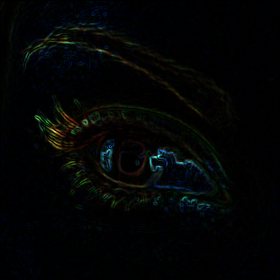 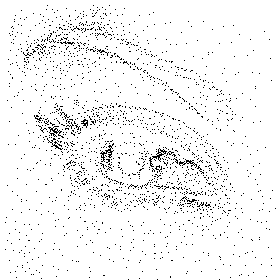 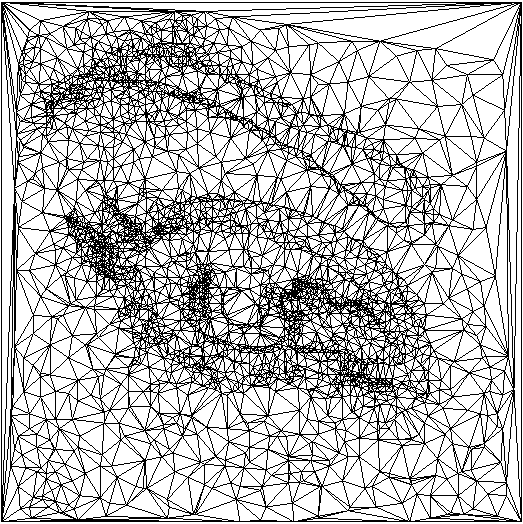 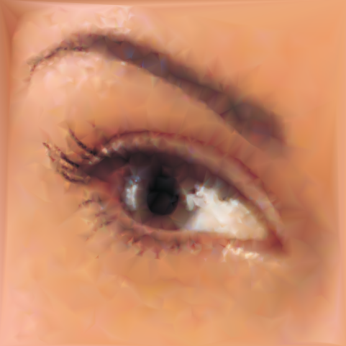 Salience map
Std-ED sampling
Triangulated
Vectorized
2016/2/28
GRAPP 2016, Rome
28
[Speaker Notes: Quality of vertex distribution]
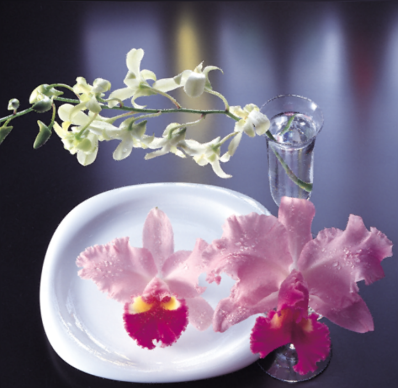 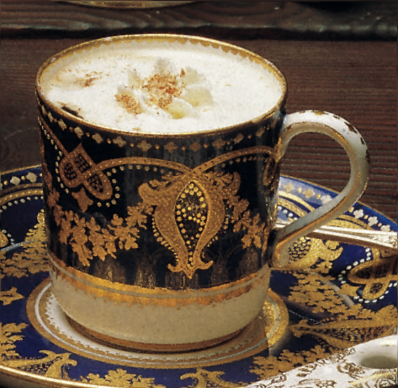 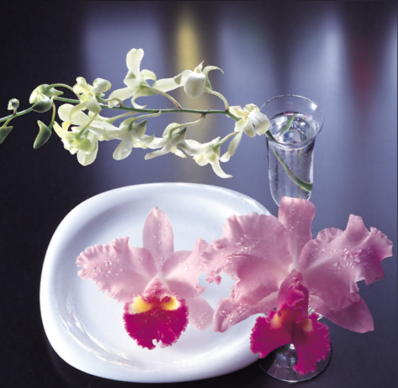 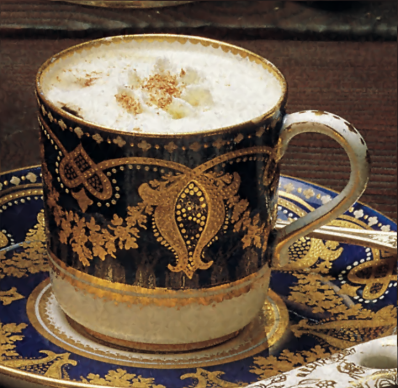 Color Image Vectorization
Result vs. Standard ED
Standard ED(85085 points)
MCED(85075 points)
Standard ED(73434 points)
MCED (73425 points)
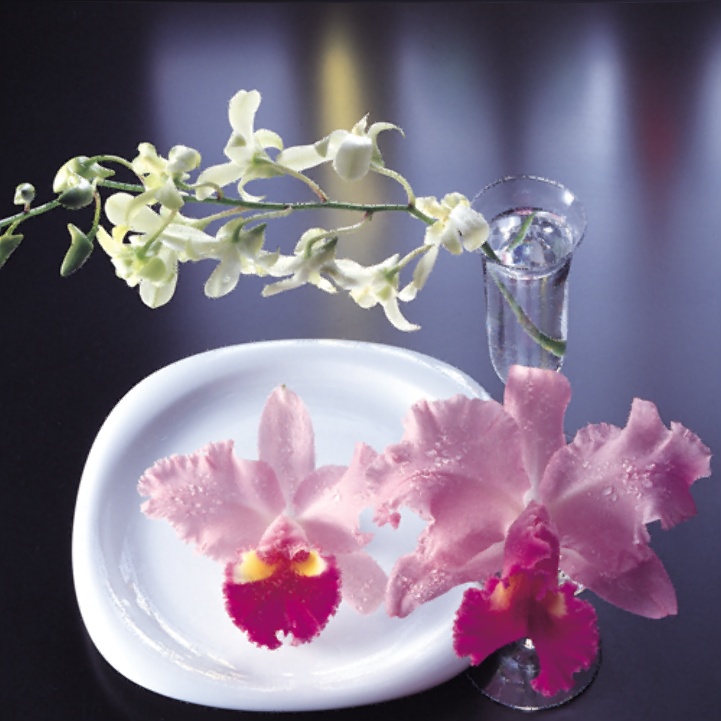 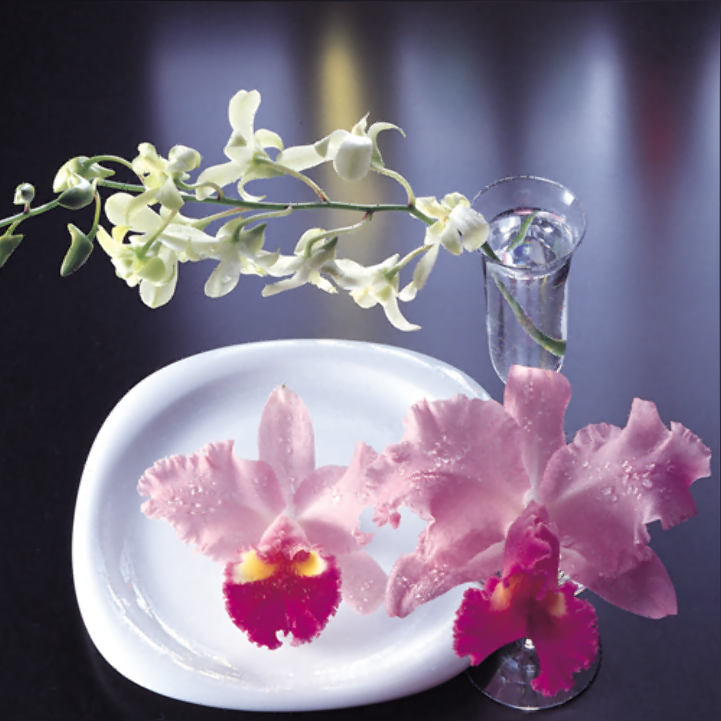 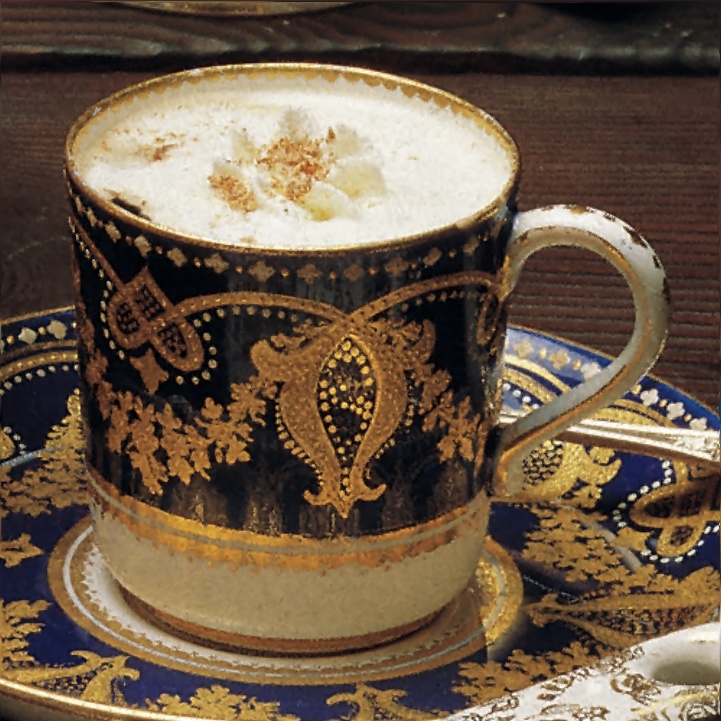 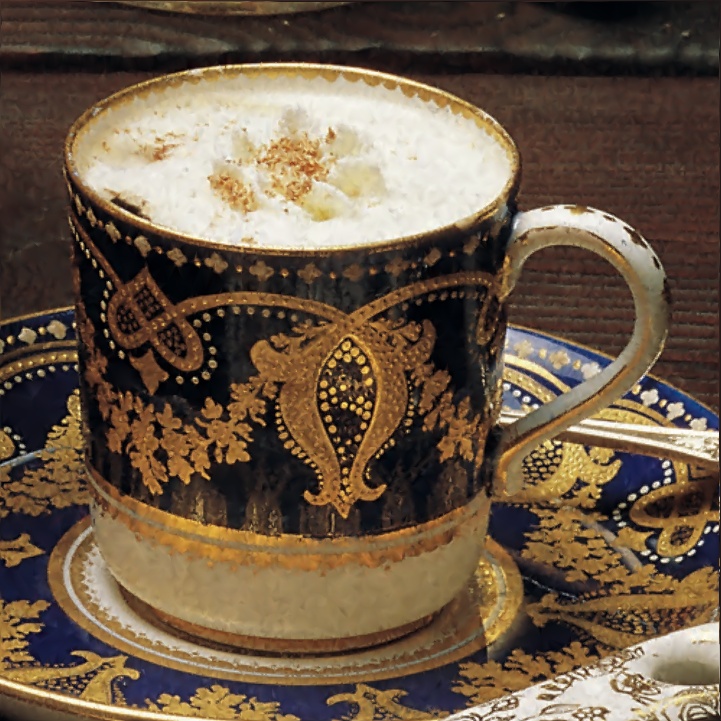 2016/2/28
GRAPP 2016, Rome
29
[Speaker Notes: Quality of vertex distribution]
Color Image Vectorization
More results
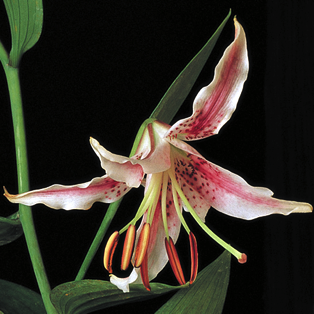 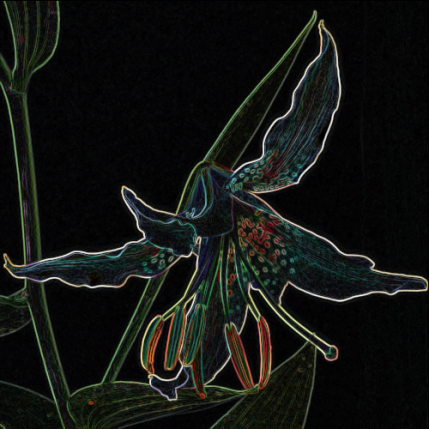 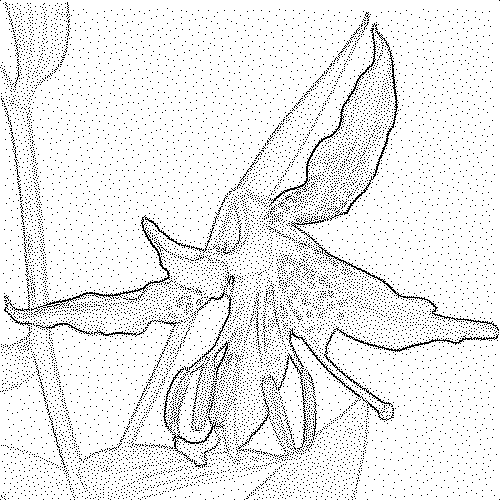 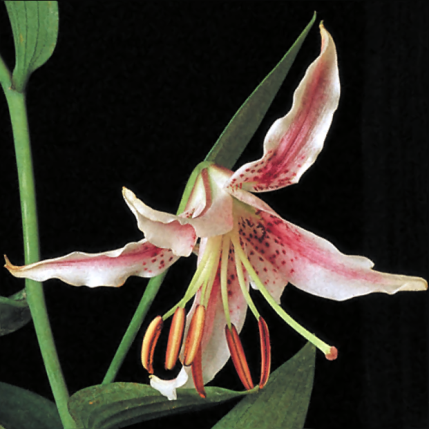 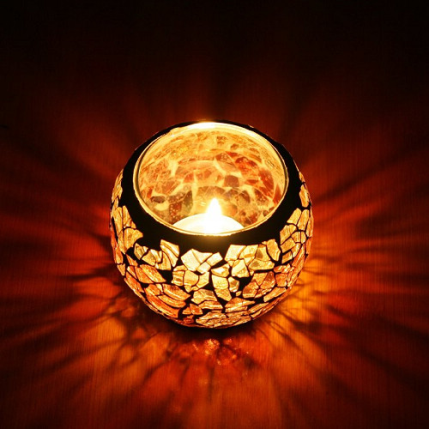 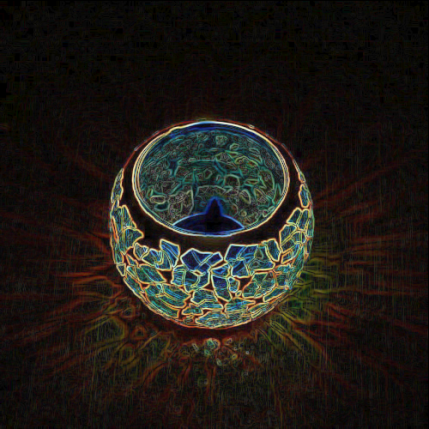 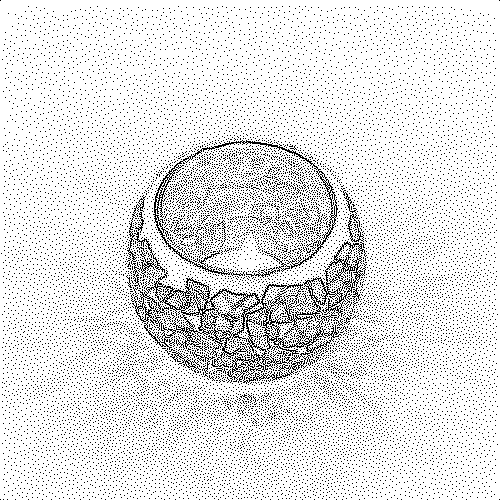 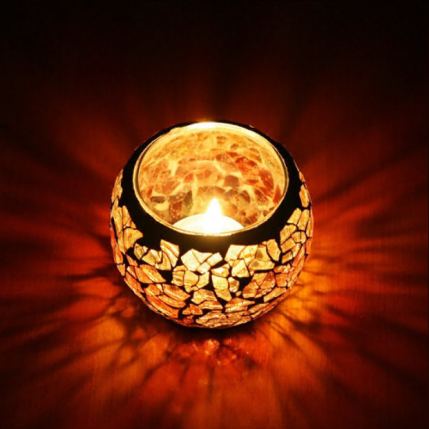 Input image
Salience map
MCED sampling
Vectorized
2016/2/28
GRAPP 2016, Rome
30
[Speaker Notes: Quality of vertex distribution]
Summary
Multi-class error-diffusion
Sampling multiple signals simultaneously
Inter-class correlation
Quantization threshold modulation
Blue-noise property for all classes and superimposition
Applications
Color Image Halftoning 
Multi-Tone Error-Diffusion
Color Image Vectorization
2016/2/28
GRAPP 2016, Rome
31
Thank you!
Contact:
feng_jie@pku.edu.cn
cczbf@pku.edu.cn